KVANTIFIKATORI(KVANTORI)
„svaki“  ili  “bilo koji“

     „postoji“ ,“neki“

 !   “postoji samo jedan“

- univerzalni kvantifikator

 -egzistencijalni kvantifikator
Uz kvantifikatore mora uvijek stojati neka promjenljiva (x,y,z,...) 
kao zamjena za konstante(brojeve,skupove,tačke,...).
1.Kvantore zapisati riječima:
=(x-1)(x+1)
y2
d)
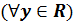 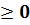 b)
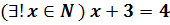 2.Zapisati pomoću kvantora
a) Svaki realan broj pomnožen sa nulom je nula.
b)Postoji realan broj koji je manji ili jednak od svog kvadrata.
c)Apsolutna vrijednost svakog realnog broja različitog od nule je pozitivna.
3.Odrediti negacije iskaza: